I COMPITI DI REALTA’
Ovvero….come divertirsi facendo Matematica
Compito di realtàclassi prime e seconde
Dopo aver “conosciuto” l’ellisse a scuola, gli alunni potranno cercarla nella vita quotidiana dove gli esempi sono innumerevoli.
Ponte di Tiberio a Rimini
Ponte di Traiano - Chaves - Portogallo
Palazzolo sull’Oglio-Italia
Ponte Santa Trinita-Firenze
Ponte sul Po - Torino
Ponte sull’Ofanto
Ponte acquedotto – Gravina di Puglia
Compito di realtàclassi prime e seconde
In seguito si potrebbero dare agli alunni figure di cartone di varie forme ellittiche con le quali dovranno costruire delle figure (animali, fiori, mobili etc) e colorarle
Oppure potranno creare opere 
				di pura immaginazione …………..
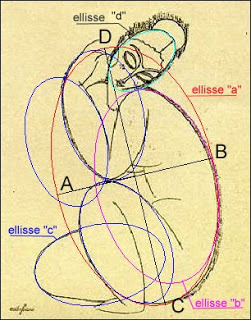 Disegno di Amedeo Modigliani
Ellisse Geometrica
Di Vito Spada
Frattali
Imperfetta Ellisse
di Paul Klee
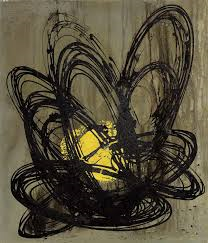 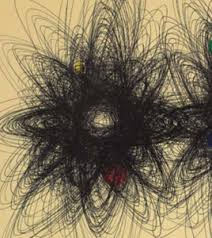 Opere di 
Roberto Crippa
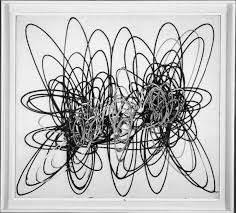 Di Nicola Monopoli - 2007
(presidente dell’Associazione Putignanonelmondo)
« ”Ellisse” come percorso dinamico dell’operosità delle associazioni e della cooperazione, come moto regolato dalla preponderante forza attraente che è l’interesse per il territorio e la sua comunità »
Compito di realtàclassi TERZE E QUARTE
Costruire varie ellissi con il metodo del giardiniere, notando come la distanza tra i fuochi e la lunghezza della corda determinano forme diverse.
Partire magari dai due fuochi sovrapposti e vedere che si forma la circonferenza, poi allontanare i due fuochi e a parità di lunghezza della corda disegnare le varie ellissi fino alla situazione limite, in cui l’ellisse diventa un segmento. Poi ripetere il tutto lasciando fissi i due fuochi e variando la lunghezza della corda
COME DISEGNARE UNA ELLISSE PERFETTA
Compito di realtàclassi TERZE E QUARTE
In seguito gli alunni potrebbero scrivere una relazione su quanto osservato, oppure disegnare un tabellone con le situazioni limite e individuare l’ellisse a loro parere più bella, più armoniosa
Compito di realtàclassi QUINTE
Progettare un giardino nel proprio quartiere
Individuare lo spazio adatto, decidere le misure
Progettare l’organizzazione degli spazi (area verde non calpestabile, zona cani, zona giochi, panchine e relax
Usare forme geometriche per le aiuole e gli spazi
Progettare l’area
Compito di realtàclassi QUINTE
Decidere quali piante (fiori, arbusti, alberi in base all’altezza)
Fare un preventivo di spesa
Presentare il progetto alla classe con disegni, plastici, fotografie e convincere i compagni della necessità di destinare quell’area a  giardino e di organizzare gli spazi proprio in quel modo
RINGRAZIAMENTI
Ringrazio con tutto il cuore la prof.ssa Clara Beretta, mia cara e stimata collega di Storia dell’Arte, la maestra Silvia Verzeletti del Primo Istituto Comprensivo di Palazzolo sull’Oglio e le preziose colleghe e care amiche che mi hanno seguito fin qui per darmi sostegno e conforto